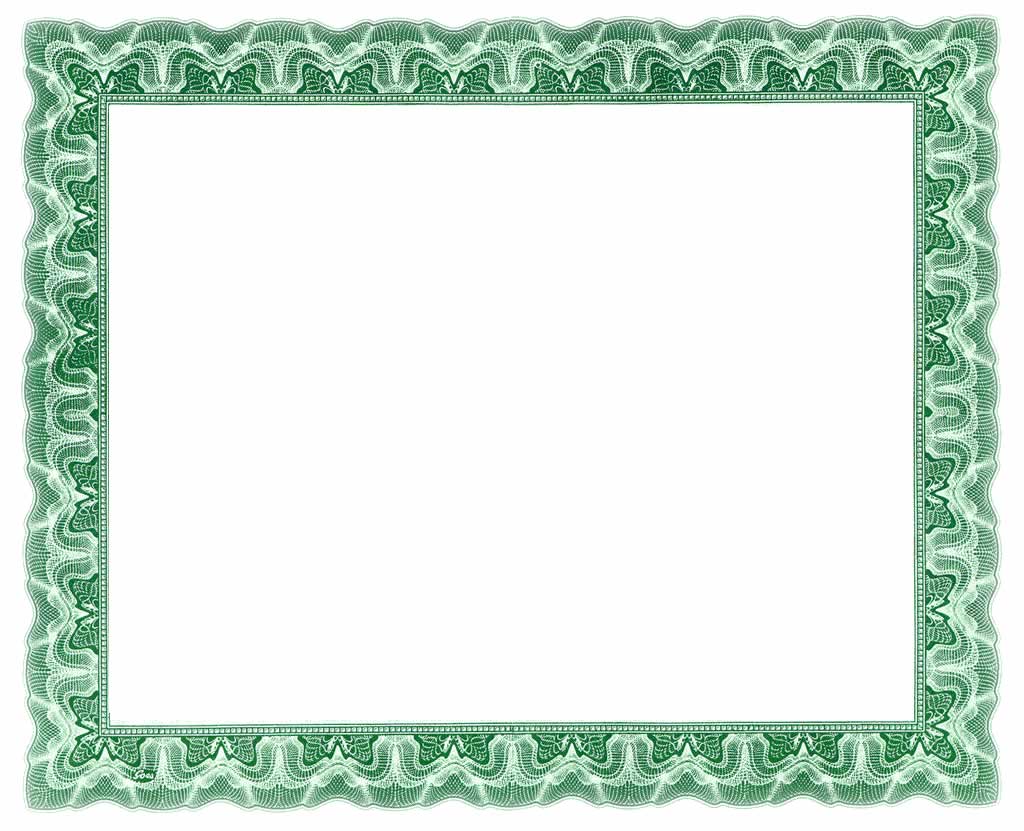 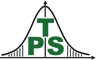 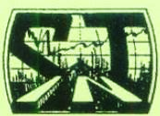 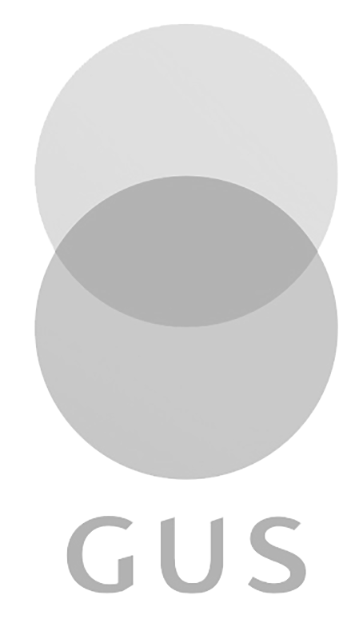 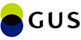 STATISTICS IN TRANSITION
new series
Certificate of Reviewing
awarded   	to
KHWAZBEEN S. FATAH
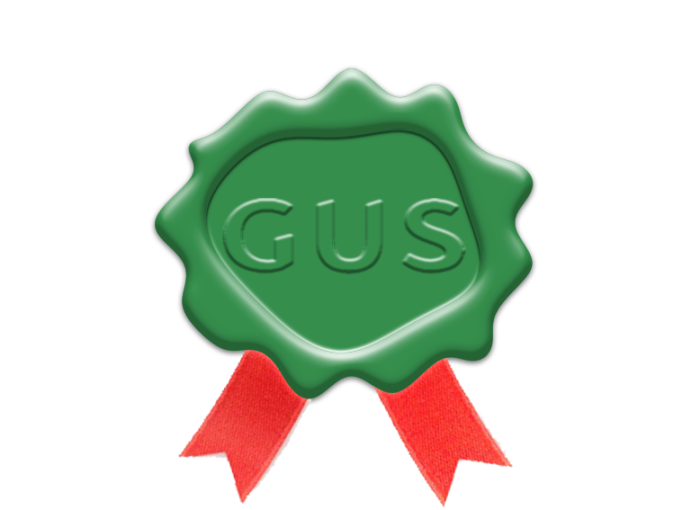 In recognition of the review made for the journal
The Editors of STATISTICS IN TRANSITION
 new series
WARSAW, POLAND